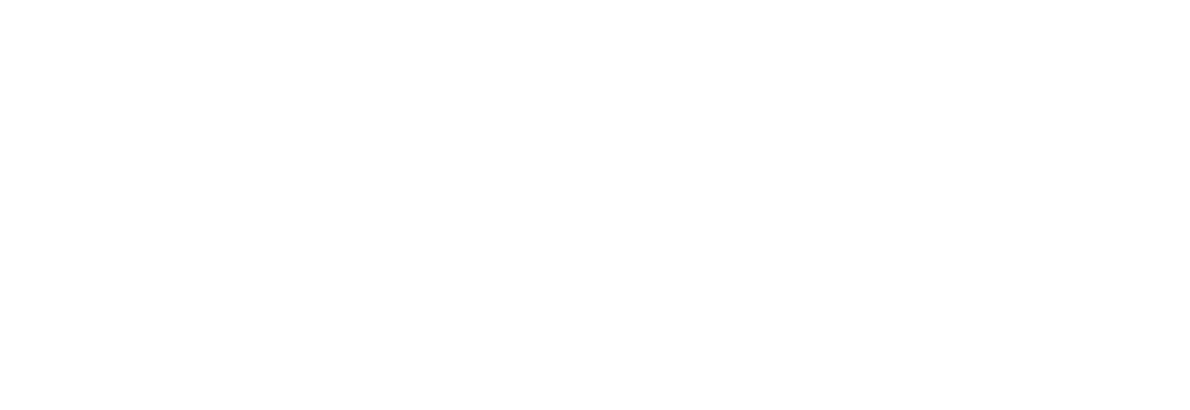 Nota informativa
Fecha de actualización y/o validación: 
30/noviembre/2023
Responsable de generar la información:
Lic. Kattya Montserrat Moreno Mendoza
Coordinadora General del Secretariado
Se informa a la ciudadanía que durante el mes de noviembre de 2023, no se ratificaron convenios de colaboración con entidades del sector público o privado.
Art. 21, fracc. IX.
Convenios de colaboración.